How many can you see?
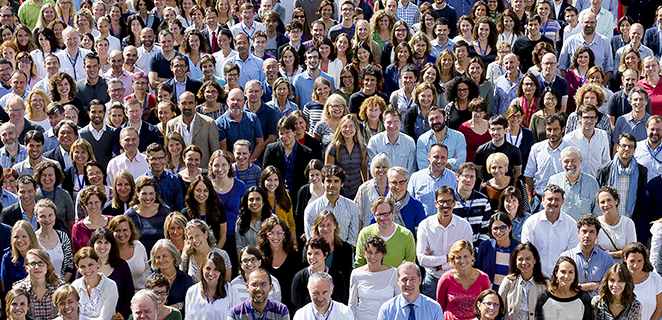 http://www.youtube.com/watch?v=XnSwQhF0C_c
Respect
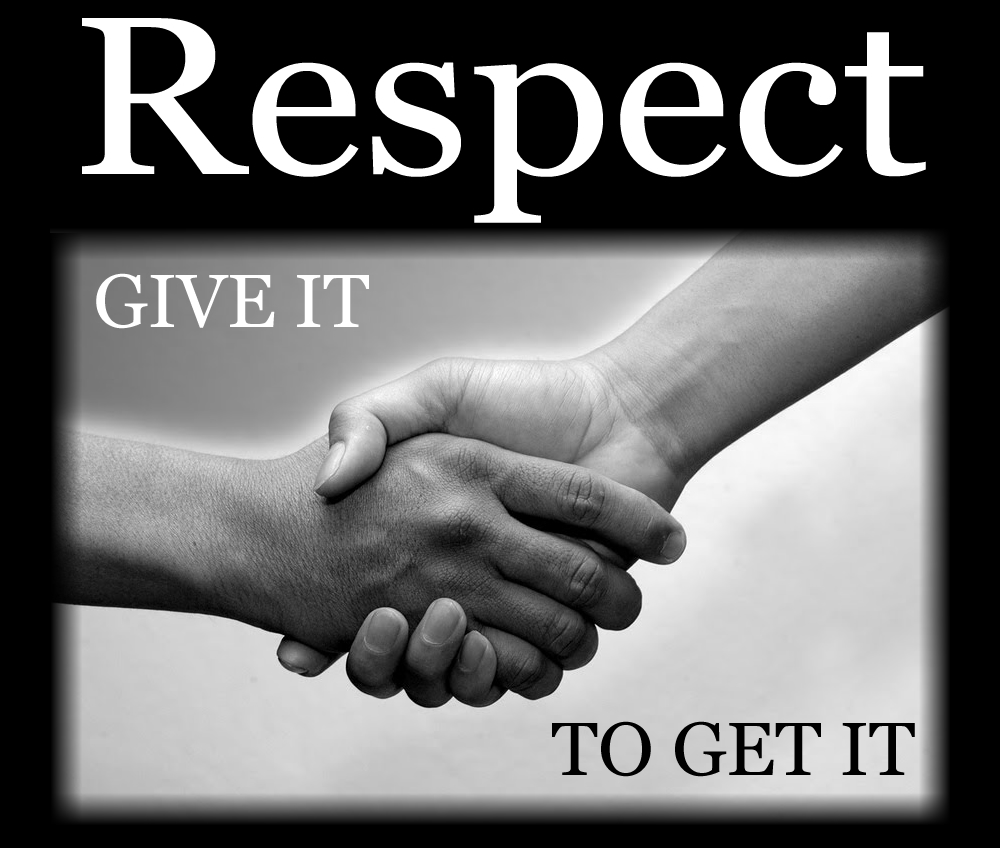 What is respect?
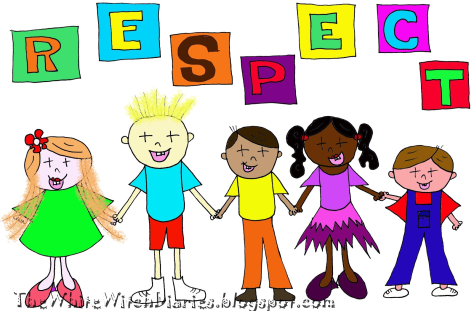 How you treat others
Being thoughtful about peoples feelings
Looking out for other people, property and the environment.
When you are angry
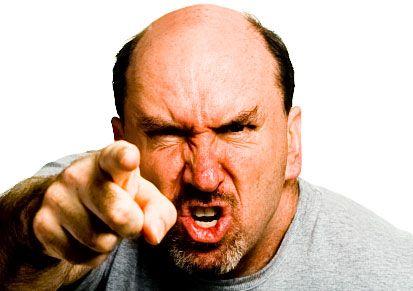 Do you hit people or things?
Do you try to upset other people?
Do you scream and shout and interrupt?
These are disrespectful
When you see someone fall over
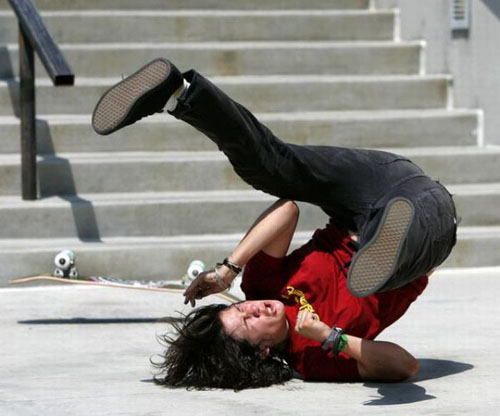 Do you laugh?
Do you push them over?
Do you call them stupid?
These are disrespectful
If you see someone you don’t like
Do you laugh at them?
Do you call them names?
Do you say nasty things about them?
Do you hit them?
These are disrespectful
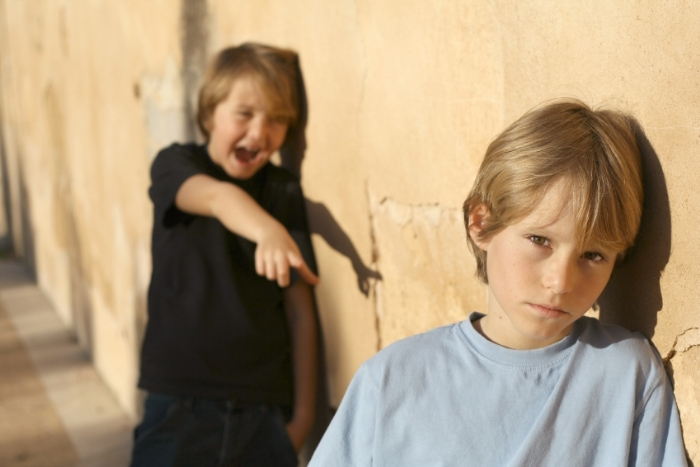 How would you feel
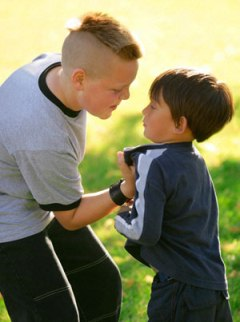 If someone shouted at you?
If someone hit you?
If someone called you names?
If someone took your things?
Treat other people how YOU would like to be treated.
Help people who need it
Listen to your friends
Hold open a door for someone
Smile at someone you don’t normally speak to
Ask someone to join you on the playground
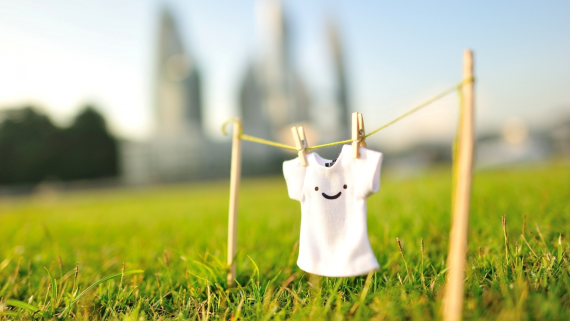 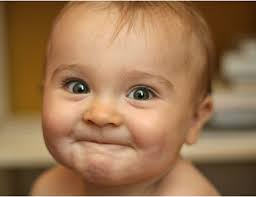 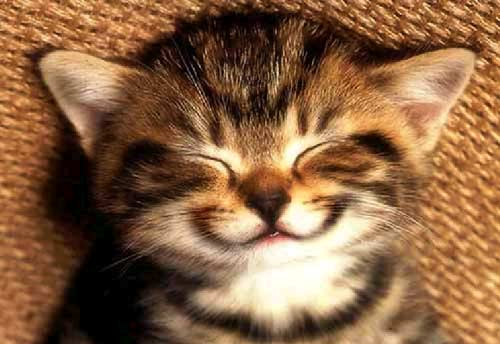 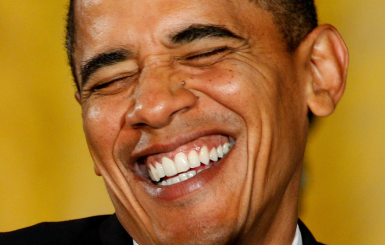 Be Respectful!
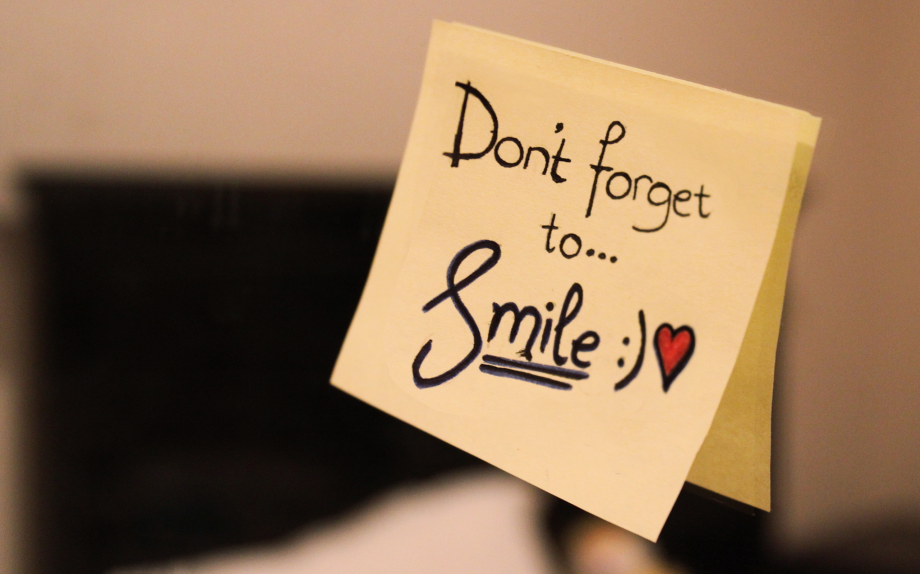 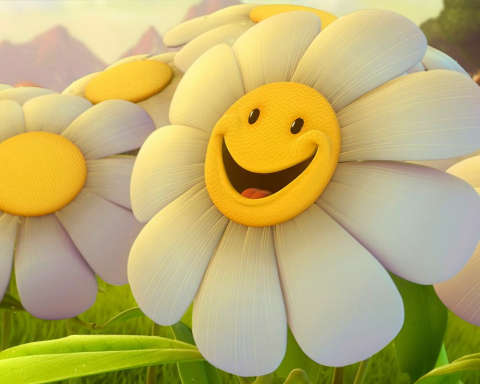 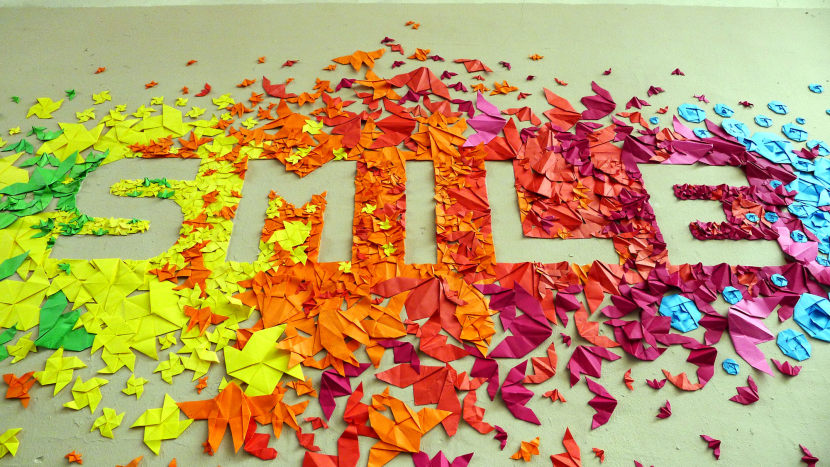 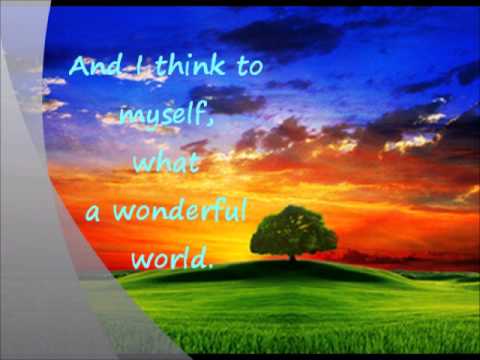 https://www.youtube.com/watch?v=A3yCcXgbKrE